Муниципальное общеобразовательное учреждение
«Лицей № 4 Красноармейского района  Волгограда».
«Методика организации дидактических игр на уроках математики в 5-6 классах как средство формирования внимания у учащихся».
Мастер-класс  
учителя математики
Богдановой Т. В.
г. Волгоград 2020 г.
«Без игры не может быть полноценного умственного развития. Игра - это огромное светлое окно, через которое в духовный мир ребенка вливается живительный поток представлений, понятий. Игра - это искра, зажигающая огонек пытливости и любознательности»
                                                   В. А. Сухомлинский .
Цель:  обосновать методику организации дидактических игр на уроках математики в 5-6 классах как средство формирования внимания у учащихся.
Задачи:
        1. Рассмотреть условия использования дидактических игр с целью развития внимания школьников в процессе обучения математике.
       2. Показать роль дидактических игр в развитии внимания учащихся.
       3. Показать методику планирования и проведения дидактических игр с позиции их влияния на развитие внимания учащегося на различных ступенях обучения математике.
      4. Продемонстрировать разработки дидактических игр.
Игры принято классифицировать по дидактическим задачам урока: обучающие, 
контролирующие,
обобщающие
Наиболее существенным для учителей математики являются следующие вопросы:
определение места дидактических игр и игровых ситуаций в системе других видов деятельности на уроке;
целесообразное использование их на разных этапах изучения различного по характеру математического материала;
разработка методики проведения дидактических игр с учетом дидактической цели урока и уровня подготовленности учащихся;
требования к содержанию игровой деятельности в свете идей развивающегося обучения.
Результаты эксперимента.
На этапе «Устные упражнения»

- «Разгадай шифр». 
- «Игра для внимательных». 
- «Коллективный счет». 
- «Молчанка». 
- «Эстафета». 
- «Составь ряд». 
- «Найди ошибку». 
- «Покормите рыбок».
- «Лесенка». 
- «Найди слово» и др.
При закреплении и повторении изученного материала :

- «Математическое лото». 
- «Дешифровщик». 
- «Лучший художник». 
- «Кодированные упражнения»
На этапе обобщения и систематизации знаний: 

- Урок – путешествие.
- Урок – сказка.
- Урок – КВН. 
- Игра «Математическое ралли». 
- «Биржа знаний». 
- «Математик – бизнесмен».
- Игры – викторины и др.
Игра  «Разгадай шифр».
Тема: «Сравнение обыкновенных дробей» (5 класс).
Ответ: 1 4 6 8 9
Игра «Молчанка».
Тема: «Сложение десятичных дробей» (6 класс).
«Эстафета».
Тема: «Основное свойство дроби» (5 класс).
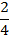 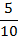 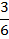 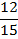 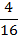 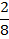 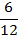 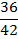 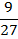 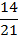 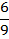 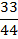 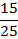 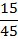 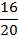 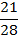 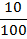 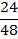 Игра «Найди слово».
Примеры карточек.
Ответы.
«Математическое лото».
Для подготовки математического лото нужно взять два одинаковых листа бумаги и расчертить их на равные прямоугольники. На одном листе (его будем называть основной картой) в каждом прямоугольнике записываются упражнения, на другом — ответы к ним. 
      Ответы нужно расположить в тех же строках, что и соответствующие упражнения основной карты, но в противоположном порядке, где прямоугольники для записи упражнения на одной карте и для ответа на другой имеют один и тот же номер. На обратной стороне листа с ответами следует выполнить затейливый рисунок. Потом лист с рисунком разрезается на прямоугольники, фрагменты рисунка перемешиваются — и математическое лото готово.
«Математическое лото».
Тема: Действия с десятичными дробями» (6 класс).
Основная карта.
Ответы.
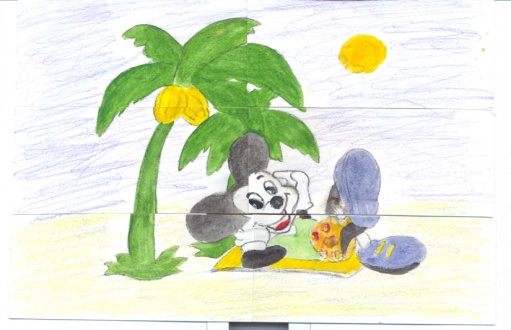 «Дешифровщик».
Тема: «Все действия с десятичными дробями» (6 класс).
Оформление карточки.
1)	(0,9 - 0,53): (0,124 + 0,276) - (1,36 ∙ 1,5 - 0,61 : 0,5).
К- 1,325	  Л-1,205  	Н-0,215	Т-0,105

2)	(0,567 + 0,93 + 0,3453) : 1,5 - 0,12 •( 1,3 - 0,372 - 0,678).
А-1,3192	 Е-1,2072	И-1,1982	0-1,1882

3)	(14,05 - 3,4 • (1,87 + 0,135)): 1,5 - 0,7 (7 - 1,34).
М-0,56	    П-0,86	       Р-0,76	       Ш-0,66

4)	7,98 : 3,8 + (8 - (4 - 3,7) • 2,3 ) - 0,8.
А-8,51	  И-8,61	    0-7,61	             У-7,51
Ответ: ТИПИ
«Лучший художник».
САМОЛЕТ (—7; 0), (—5; 2), (7; 2), (9; 5), (10; 5), (10; 1),  (9; 0), (—7; 0);
     (0; 2), (5; 6), (7; 6), (4; 2);
     (0; 1), (6; -3), (8; -3), (4; 1), (0; 1).
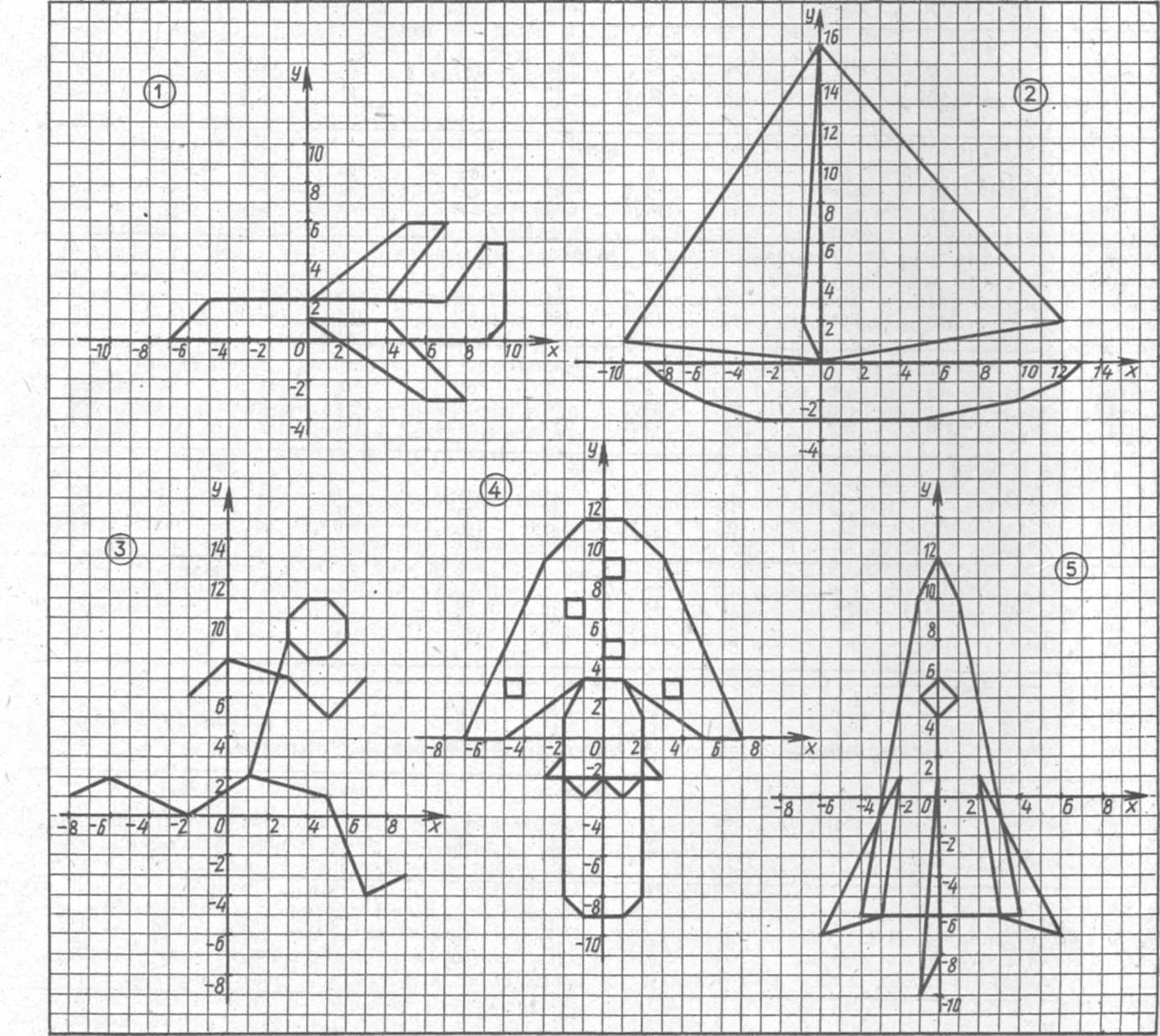 СПАСИБО ЗА ВНИМАНИЕ
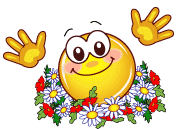